Ionization Energy Trends
Dr V’s chemistry webcasts
Objectives
State the period and group trends for ionization energies
Explain why these trends occur
Discuss the trends for multiple ionization energies
Practice problems
Ionization Energy
:
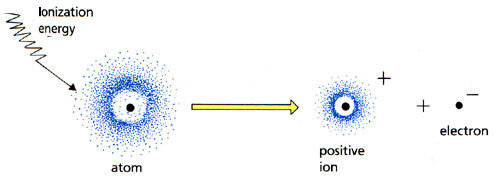 Ionization Energy
electron
cation
Neutral isolated gas phase atom
Ionization 
energy
Ionization Energy
➝ A+ + e-
A + IE
electron
cation
Neutral isolated gas phase atom
Ionization 
energy
Patterns
What elements tend to lose electrons?
METALS
Typically have low ionization energies
Patterns
Ionization Energy
Ionization Energy trends
Period trend



Group trend
What is ionization energy?
Period trends for ionization energy
Group trends for ionization energy
Ionization Energy
First Ionization Energy



Second Ionization Energy
Multiple ionization energies
IE1
IE2

2nd ionization energy is usually much larger than the 1st ionization energy
Atoms/ions don’t easily disrupt noble-gas like electron configurations
Summary
Group trend:  Ionic radii increase down a column 
Period trend:  Cations get smaller, then anions get smaller
Cations have smaller radii than the parent atoms.
Anions have larger radii than the parent atoms.
Subscribe to my channel!